Payroll Certifications
ERS Requirement Workgroup 
January 12, 2017

Presenters: David Gracey, 
Pauline Librenjak, Bobbi McCracken
Agenda
UCR PAMIS Overview
Payroll Certification
Timeline
Comparison
UCR Metrics
Benefits
Challenges
Demo
Payroll Certification
PIWRS
Central Admin Reports
Questions
Supplemental Resources
2
Proposal and Award Management 
Information System (PAMIS)
PAMIS, an integrated system, facilitated the development of the Payroll Certifications
Proposal
eCAF (Electronic Campus Approval Form)
Pre-Award Request System
Award  (eAward)
Notifications
Fund Establishment
Budget Establishment
Monthly PI Web Reporting System (PIWRS) 
Annual Payroll Certification System
Expiring Funds Notification System
3
[Speaker Notes: See Process Flow Diagram Handout]
UCI-UCR Payroll Certification Pilot Timeline
January 2011 Pilot Proposal Submitted
April 2011 18-Month Pilot Approved
Requirement for two internal audits
October 2012 Pilot extended to 12/31/2013
January 2013 OIG Audit initiated 
September 2013 UCR on-site audit by OIG
November 2013 UCR in-person interviews and termination of UCI audit
December 2013 Pilot extended to 3/31/2014
March 2014 Pilot extended to 12/31/2014
4
UCI-UCR Payroll Certification Pilot Timeline
June 2014 OIG issues UCI’s draft audit
September 2014 OIG conduct UCR’s telephone exit conference
December 2014 OIG issues UCI’s audit
December 2014 Pilot extended to 12/31/2015
December 2015 Pilot extended to 12/31/2016
April 2016 HHS OIG Draft Audit Report issued
June 2016 UCR responded to draft audit
As of 1/12/17, no further communication with HHS- OIG and UCR is awaiting issuance of final report
5
Effort Report to Payroll Certification Comparison
6
Effort Report to Payroll Certification Comparison
7
[Speaker Notes: .]
UCR Metrics
Payroll Certifications Issued between April 2011 and November 2016:  4,357
Payroll Certifications Certified as of 1/8/17:  4,355
Payroll Certifications Completed by due date: 97%
Salaries transferred due to non-certification as allowed by local policy: 0%
Effort Reports that would have been issued between April 2011 and September 2016:  24,875
8
Benefits of Payroll Certifications
Reporting better aligned with project year and award budget
Complements the PIWRS Monthly Reporting
Late adjustments automatically picked up in the next budget year reporting; resulting in fewer revisions
Distribution of workload over 12 months
Automated notifications and reminders
Consolidation of information to be certified
Less administratively burdensome for Pis (i.e. one approval for everyone paid on an award)
9
Challenges of Payroll Certifications
Needed to incorporate budget year into our financial system
Shared C&G funds, requires departments to coordinate
Awards and extensions received after expiration date
Problematic moving salaries to an expired award, particularly if over 120 days 
Business rules related to final budget year
Departments not utilizing pre-award process
Departments not adequately utilizing comments to explain cost notes
10
UCR PRC General Timeline
Automated e-mails:
Department coordinator notified immediately after budget year ends to begin validating salary data and gathering cost sharing information
On the 8th of each month, PRC generated and made available for department coordinator’s review prior to distribution to PI
On the 15th of each month, PRC distributed to PI requesting certification within 21 days
On the 28th of each month, reminder notices sent to PI and department coordinator on uncertified funds
Manual e-mails on fund uncertified by due date
Reminder notice copies the department chair
Final notice to college/org requesting FAU to transfer salaries
11
PRC Demo
12
[Speaker Notes: Pre-defined fund attributes
PRCTest---22347 Balandin
Cost Notes
Direct Cost Salary Adjustment
Drill downs
Support site
Admin Reports???]
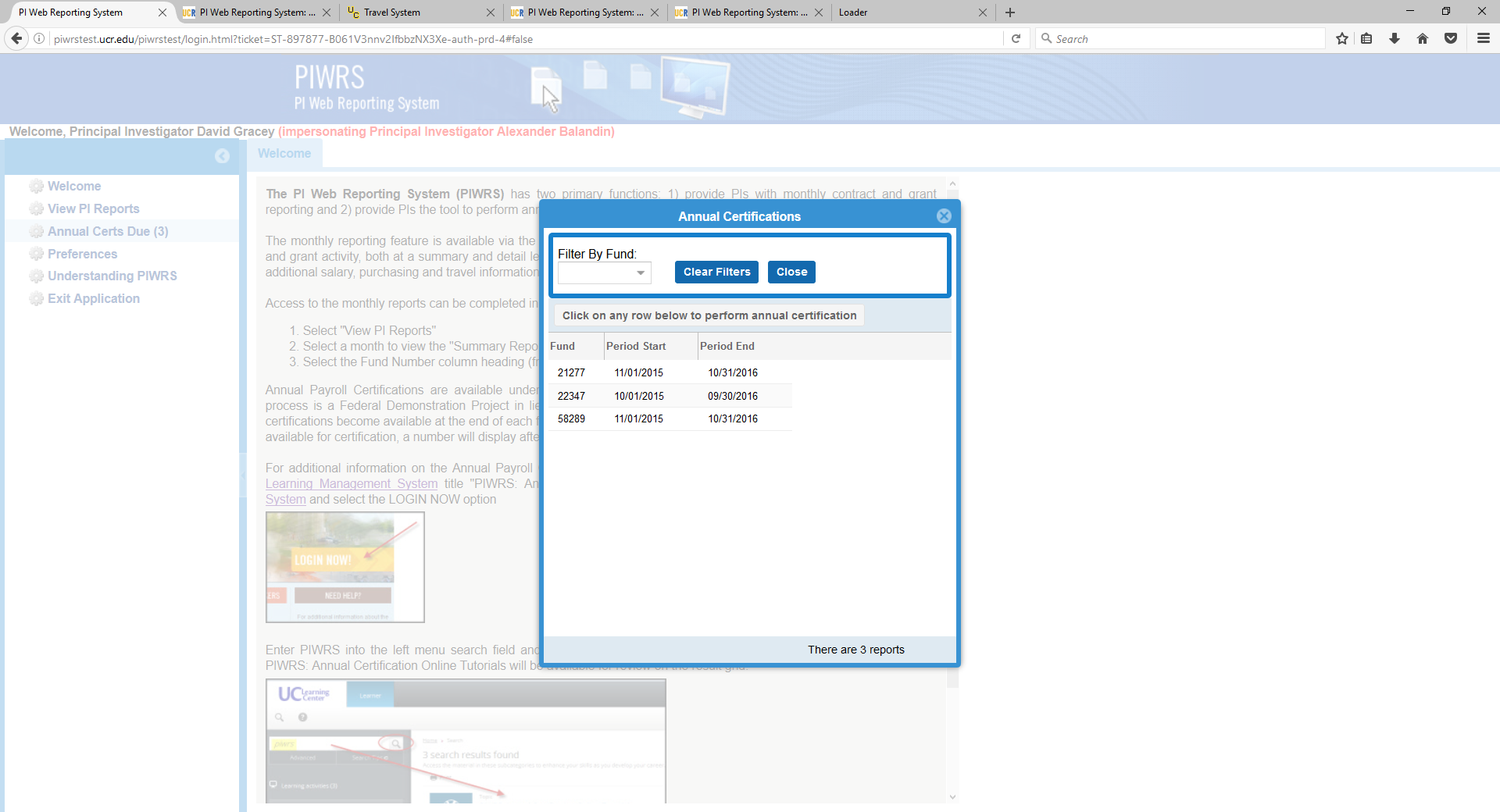 13
[Speaker Notes: Please note this is a test environment.  When the PI access UCR’s Proposal and Award Management Information System (PAMIS) portal, one of the links a PI is automatically presented with is our Principal Investigator Web Reporting System/Payroll Certification System.  This portal provides monthly expenditure/balance information to the PI on all funds where the individual is the prime PI as well as the complementary Annual Payroll Certification report.  To access the Annual Payroll Certifications due, the PI clicks on “Annual Certs Due” and is presented with all funds requiring certification.  For this demo, fund 22347 will be used.]
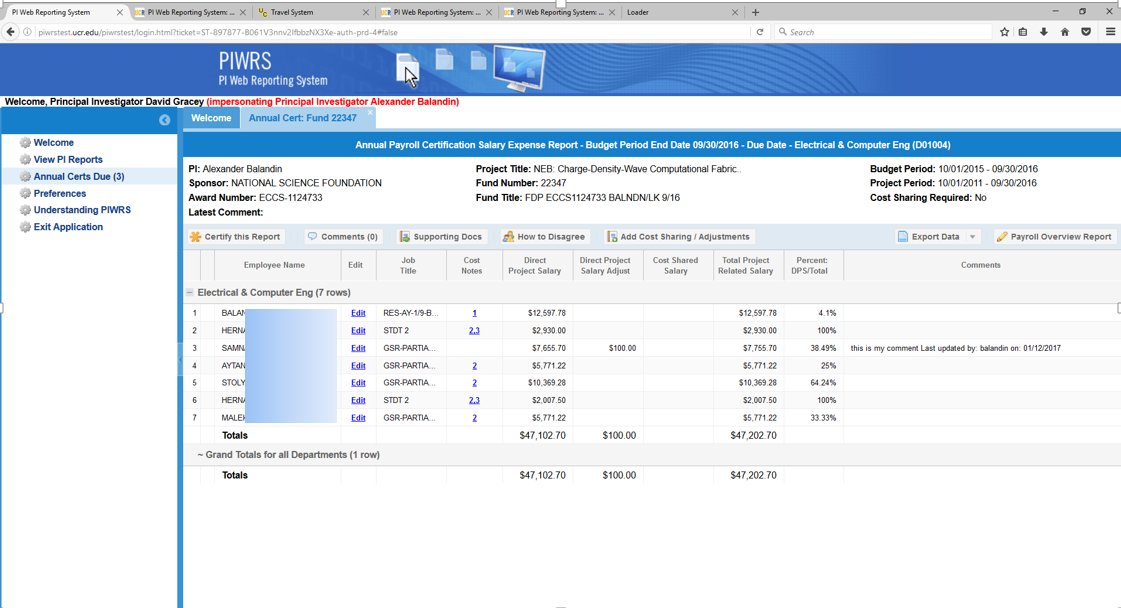 14
[Speaker Notes: This report is landing page for the PI prior to performing the payroll certification.  Information on the award’s details (e.g. agency, award number, project title, certification period) are included in the header and a listing of all employees paid on the award during the budget period in the body of this report.  Adjustment can be made to the information by clicking on the “Edit” link (see next page); any adjustments noted will appear under the “Direct Project Salary Adjust” column.  The “Cost Note” column flags potential audit concerns; the department analyst are tasked with reviewing these potential issues and providing comments to the PI to assist with their confirmation of salary charges; these cost notes will be included in the statement that the PI actually certifies to assure compliance with costing policy.  The PI has the ability to drill into additional payroll details by clicking on the “Payroll Overview Report” link.  Note the “Percent DPS/Total” is NOT an effort percent, but rather an indicator of the percent of the employee’s salary for the certification period charged to this fund over the employee entire salary charged to all funds for the certification period; this information is intended to assist the PI in evaluating the reasonableness of the salary charge to the fund being certified.]
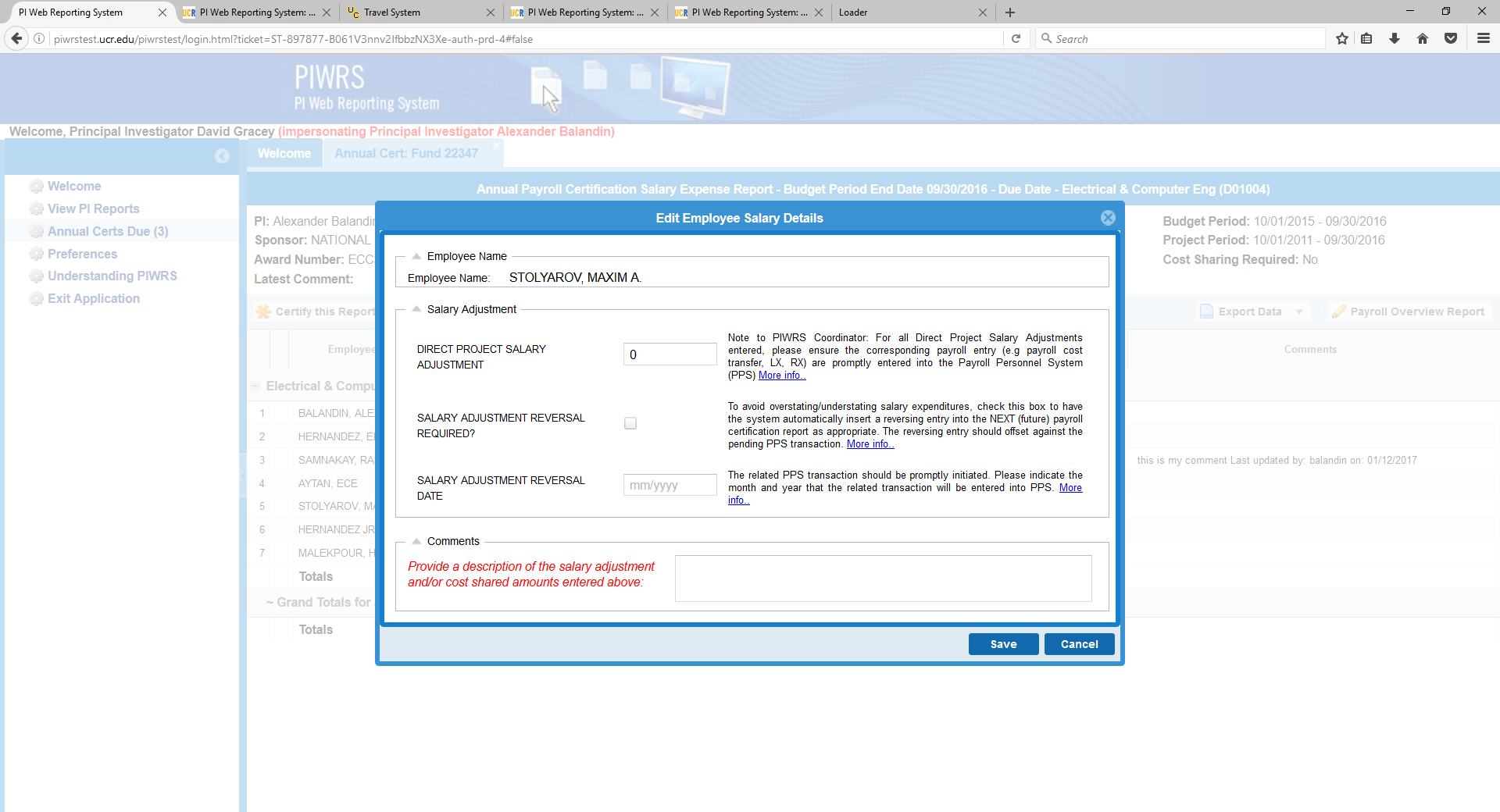 15
[Speaker Notes: The system allows for pending adjustments to be entered into the system (aka Direct Project Salary Adjustments); this feature allows certifications to proceed without waiting for the next month’s PPS journal/DOPE.]
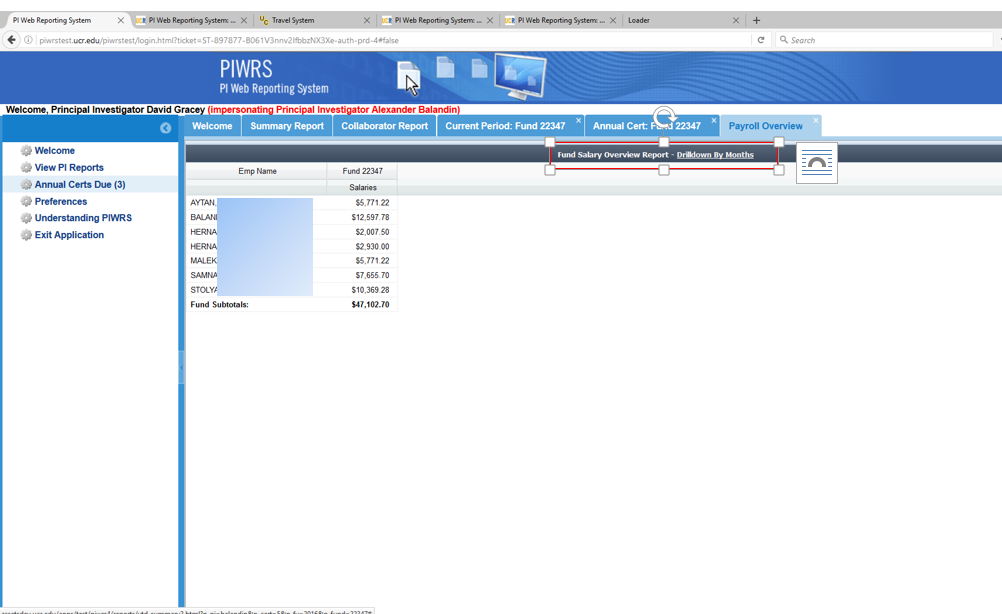 16
[Speaker Notes: This is a summary view of all employees paid on the fund for the certification period; additional details can be viewed by clicking on the Drilldown By Months link—see next screenshot for drilldown information.]
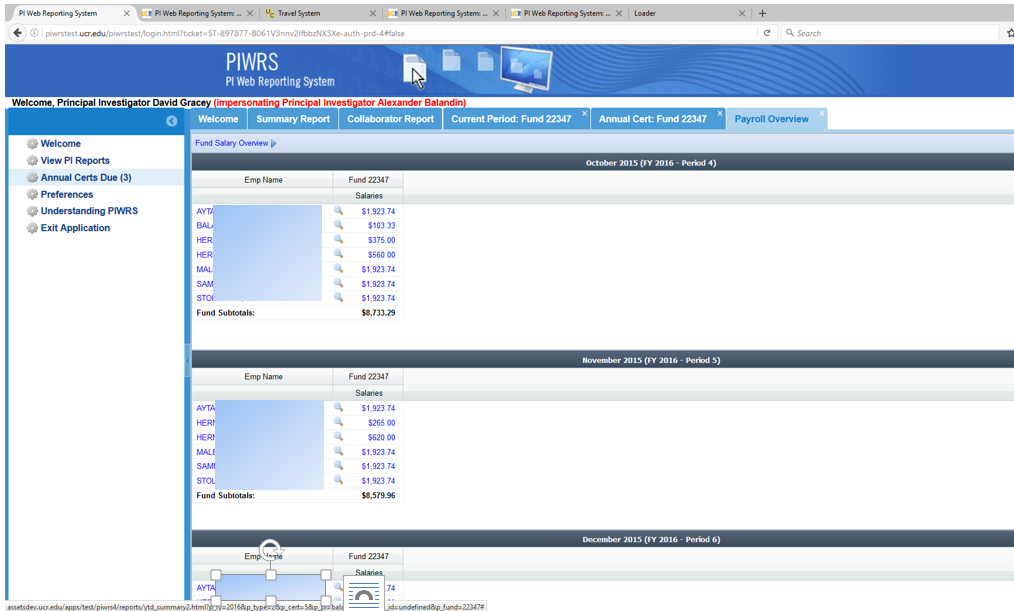 17
[Speaker Notes: This is an overview of all employees paid from the fund for each month of the certification period.  The PI has the ability to drill into additional details for an individual employee by clinking on their name—see next screenshot.]
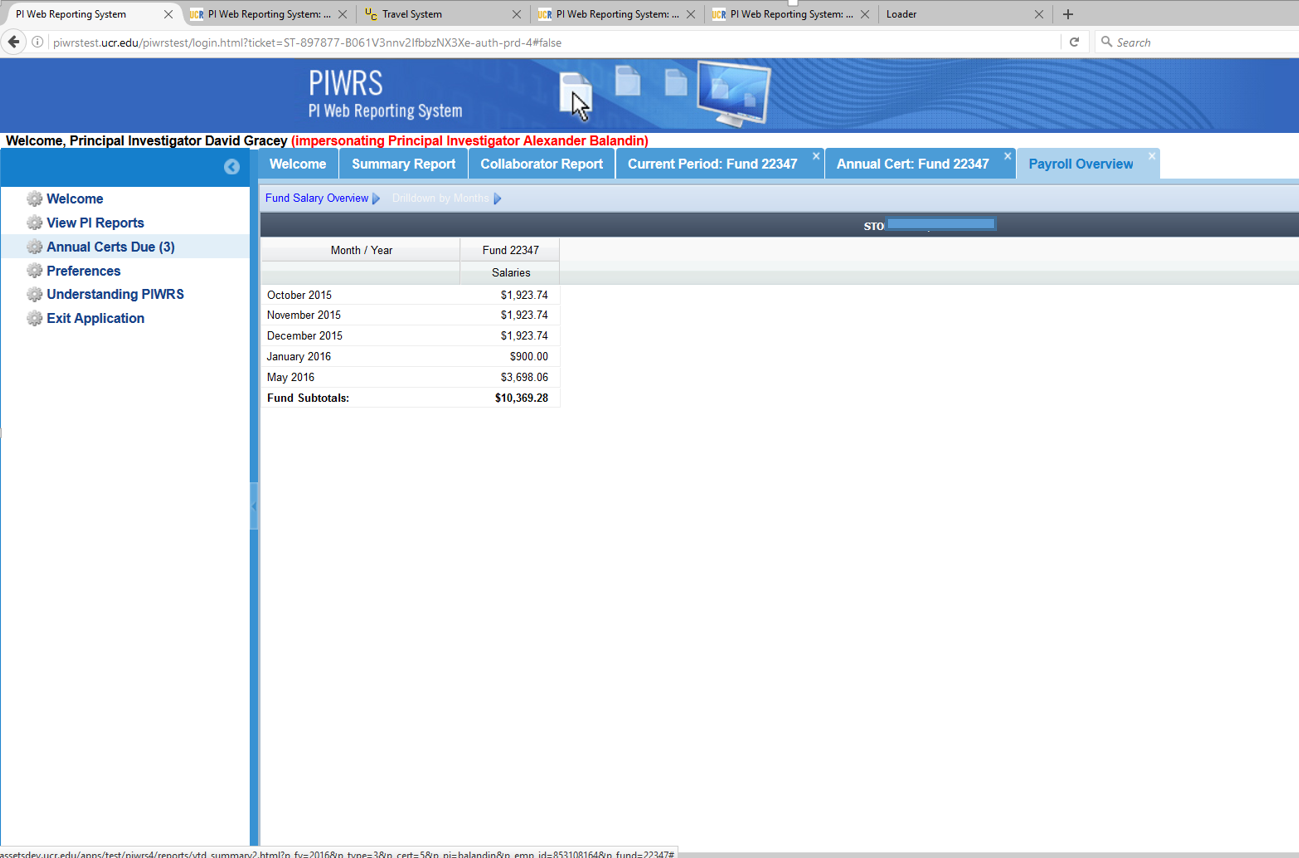 18
[Speaker Notes: This an overview of an individual employee’s monthly pay against the fund to be certified]
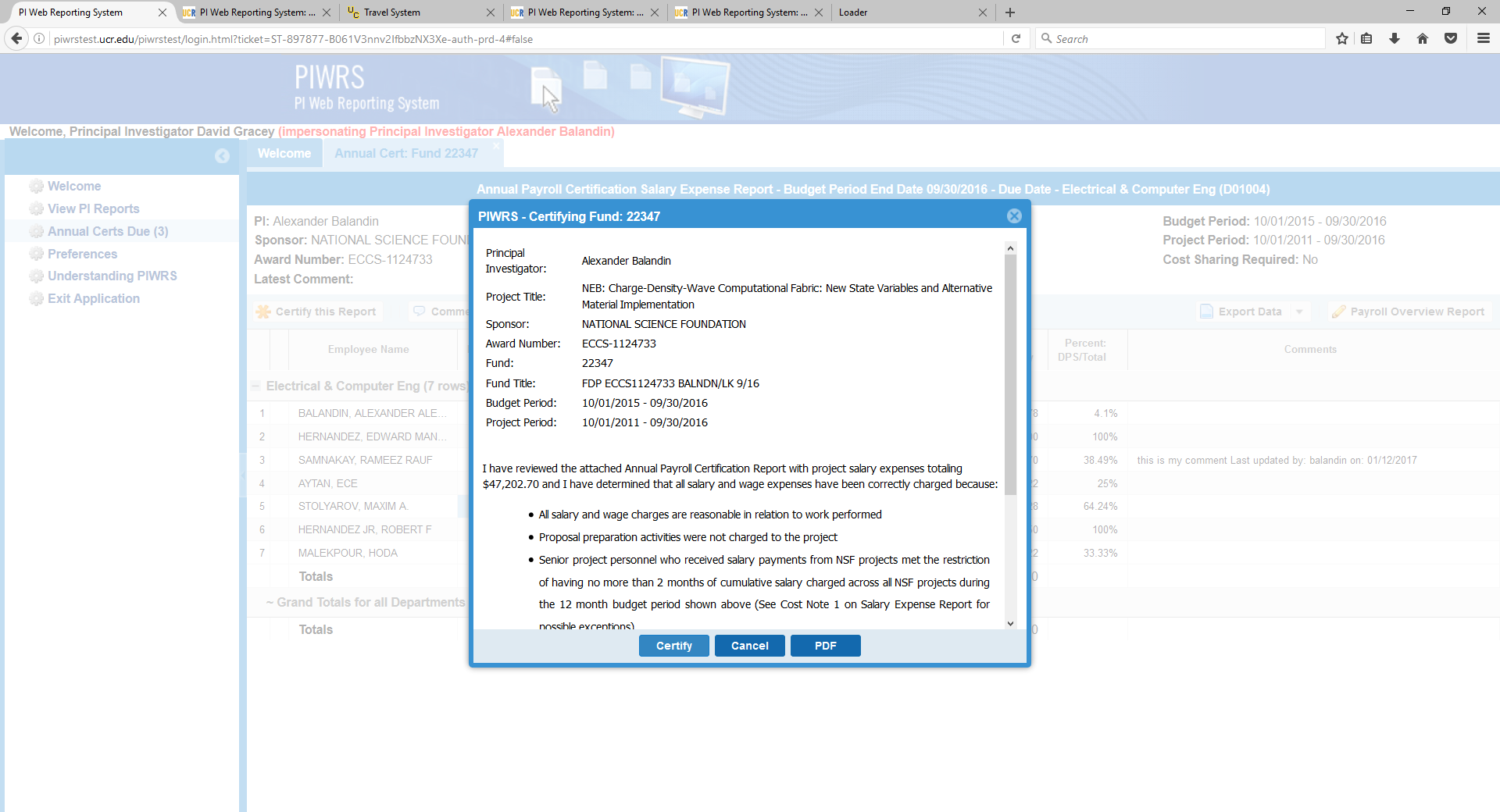 19
[Speaker Notes: This is the certification screen presented to the PI when  he/she is ready to complete the certification.  The first two bulleted statements appear on every payroll certification.  Additional certification statement are presented based on Cost Notes appearing on the payroll details screen.  Additional information on Cost Notes is available on the Payroll Certification support site (link provided under the Resource section at the end of this presentation)]
PIWRS Demo
20
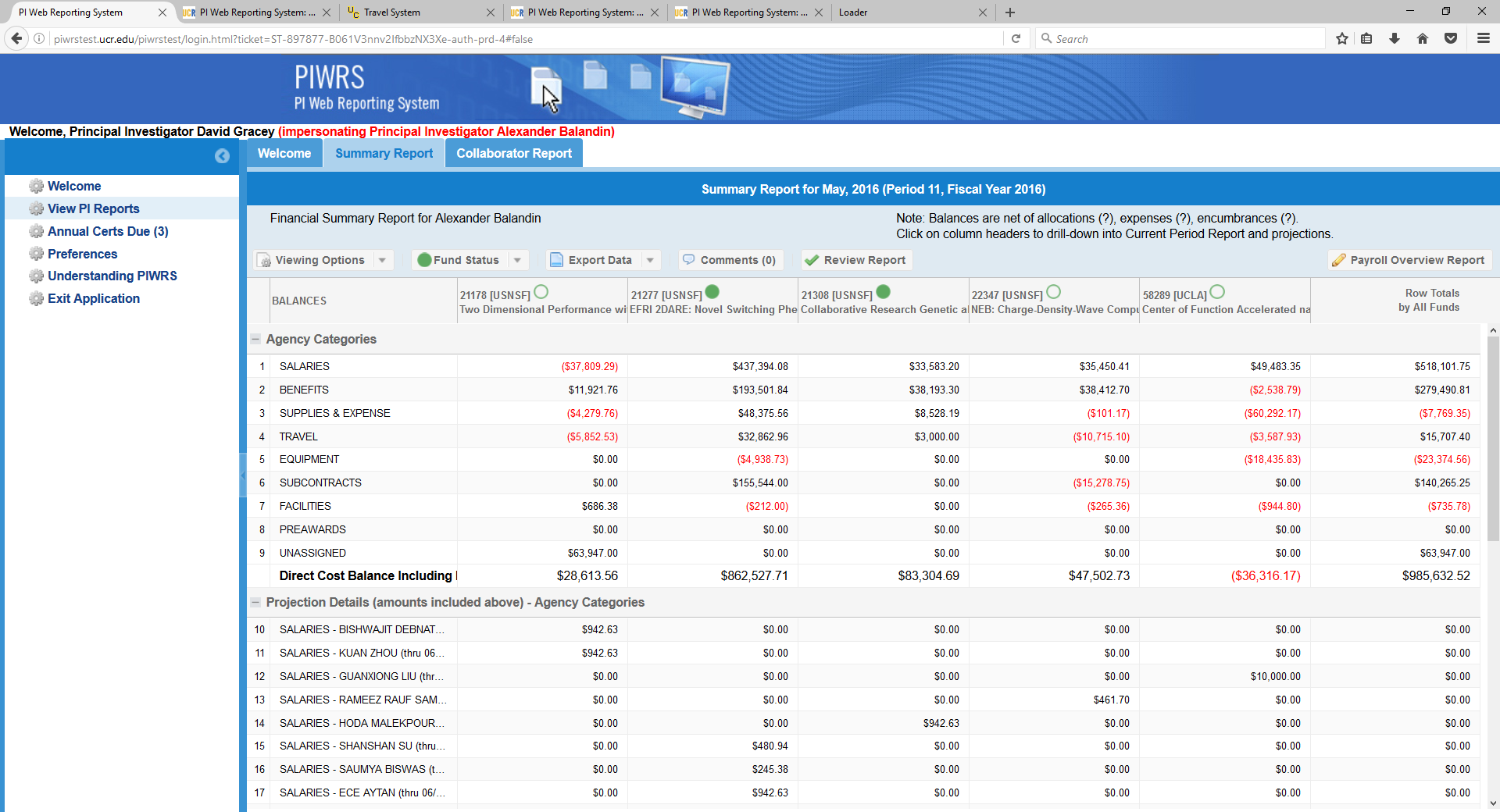 21
[Speaker Notes: The Principal Investigator Web Reporting System (PIWRS) is a report that is automatically generated each month and presented to the Prime PI.  The reports show all contract and grant funds associated with the PI for the given period.  There are various options to view information (e.g. budget, expense, balances); the view above is the “balance” view.  The review of monthly reports by the PI is recommended and complements the annual payroll certification process.  Note: these reports are made available to department analysts to review and modify projections in advance of distributing to the PI.  Department analyst also have the ability to add information related to non-contract and grant funds to allow for the presentment of all the PI’s resources in one location.]
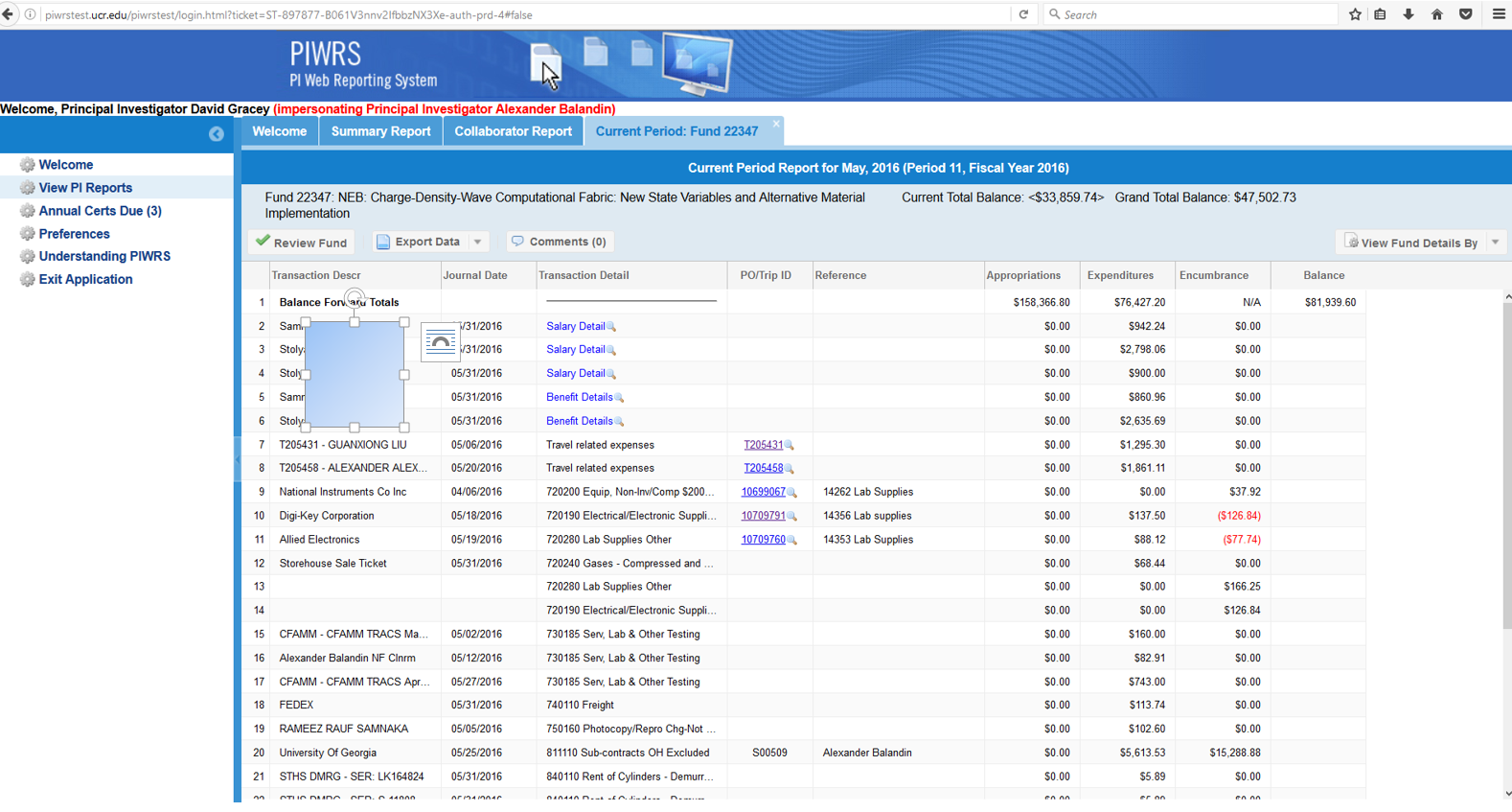 22
[Speaker Notes: When drilling into a funds details, the PI is presented with a list of all expenditures for the specific month.]
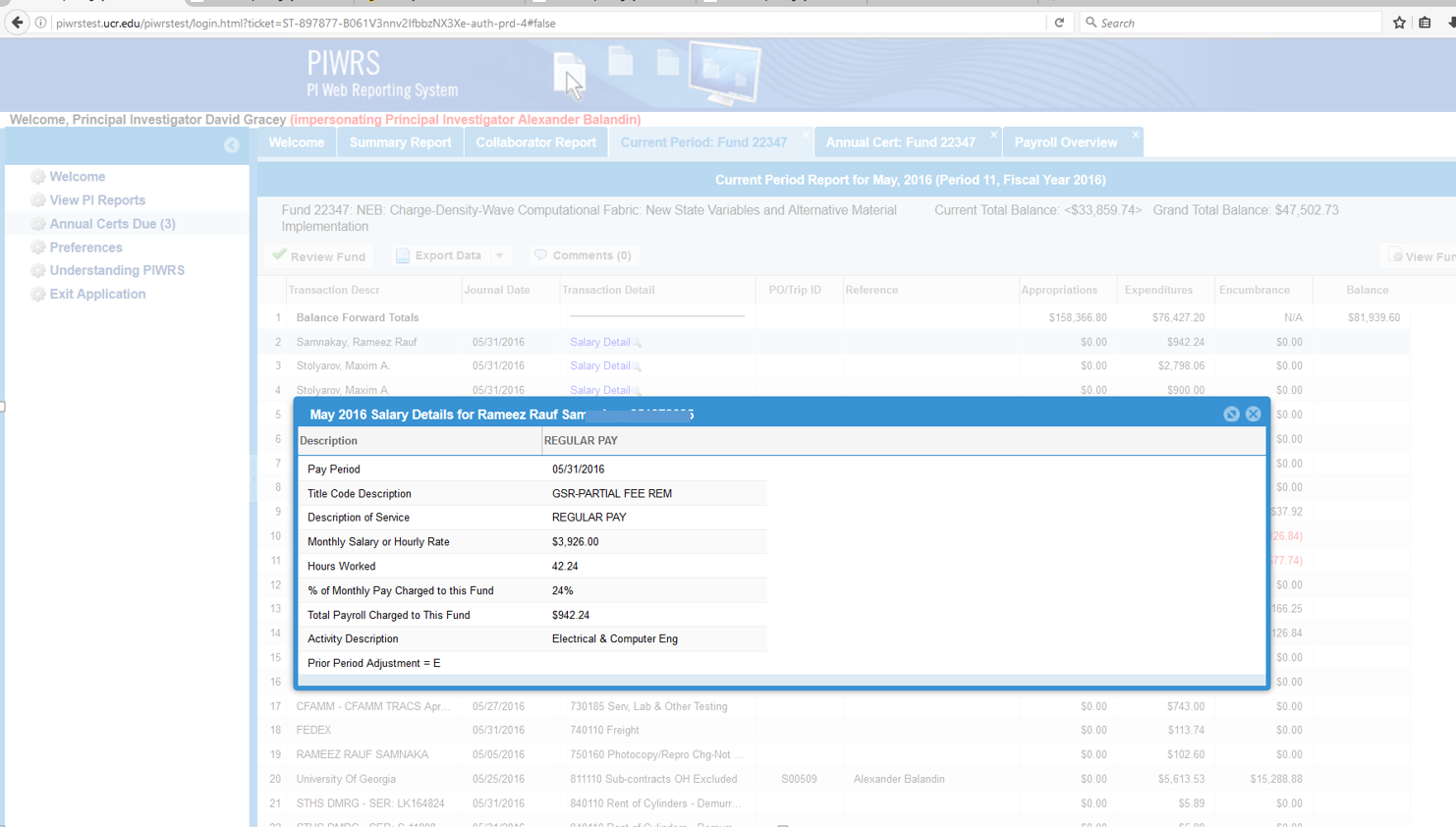 23
[Speaker Notes: Our monthly PIWRS system has the ability for PI’s to drill into salary and other details of expenditures; this example is a drilldown into an individual employee paid on the PI’s award]
Monitoring Reports Demo
24
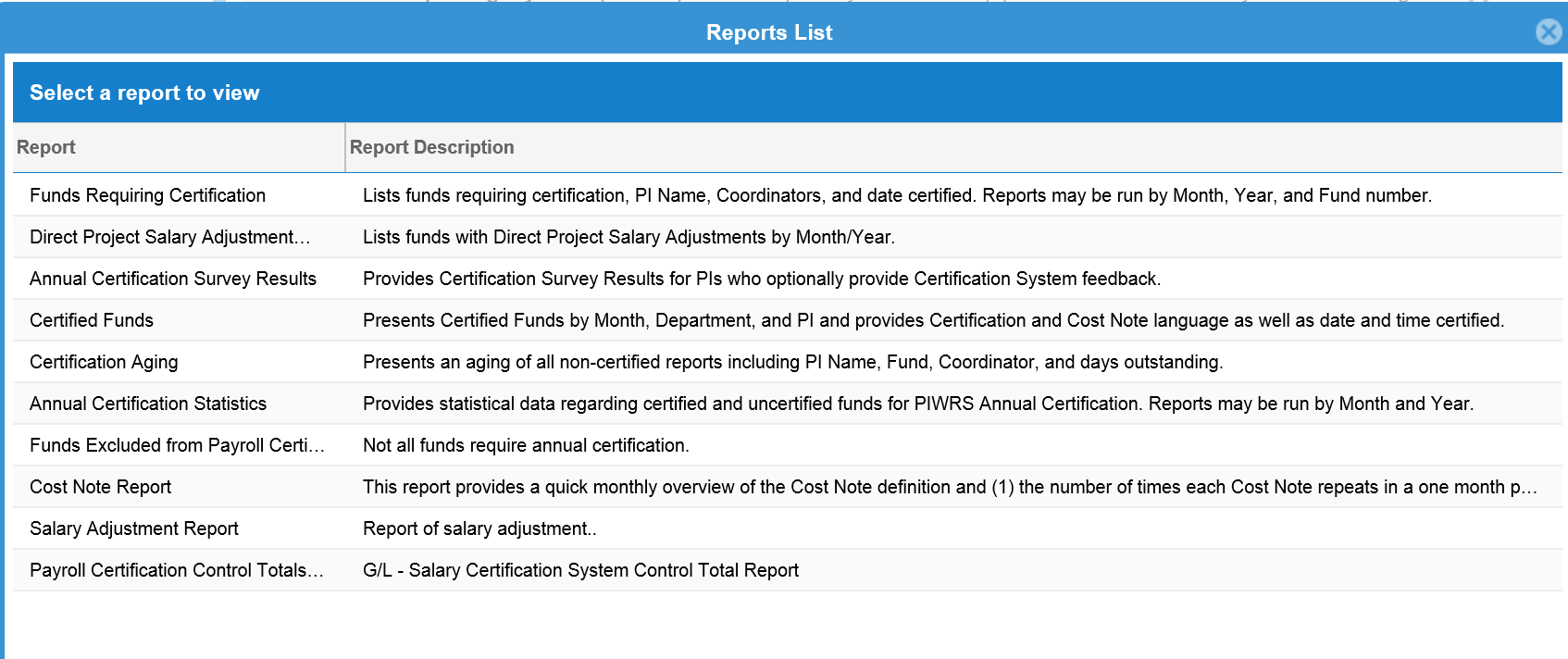 25
[Speaker Notes: This is a listing of the administrative reports that are available to the Central Office to monitor certifications]
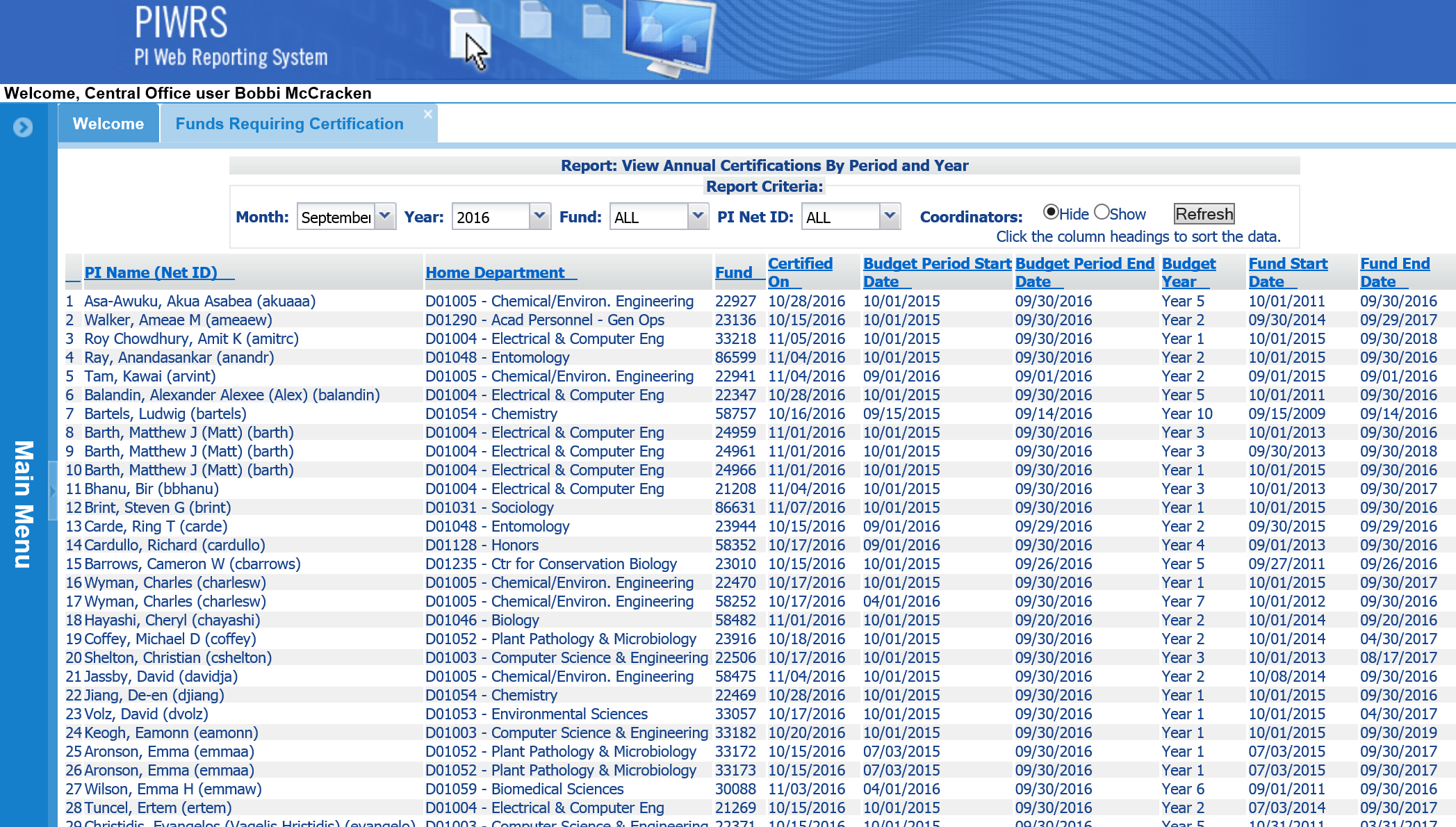 26
[Speaker Notes: Note this is the test environment]
Questions?
27
Supplemental Info
28
Reference Material
Federal Demonstration Partnership White Paper for Payroll Certification Proposal:
http://sites.nationalacademies.org/cs/groups/pgasite/documents/webpage/pga_055994.pdf 

UCR Payroll Certification Support Site:
http://cnc.ucr.edu/piwrs/salary.html 

UCR Policy 200-40:
http://fboapps.ucr.edu/policies/index.php?path=viewPolicies.php&policy=200-40
29